BUDI NA MREŽI, SA SVIMA SE POVEŽI!
Mirela begonja, nikolina đurić, ivana kolar
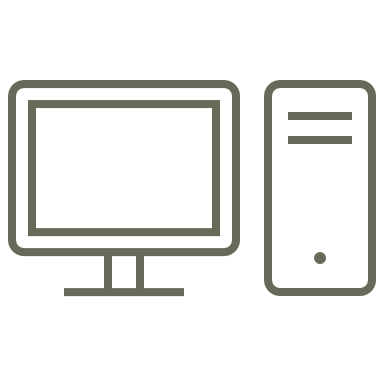 ŠTO KORISTITE OD APLIKACIJA 
NA SVOM MOBITELU/TABLETU/LAPTOPU?
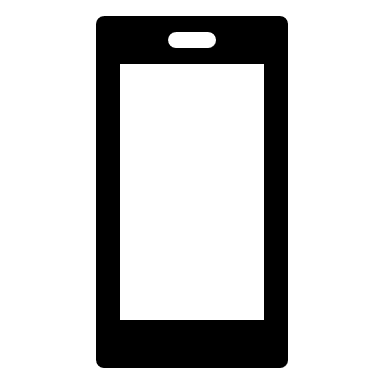 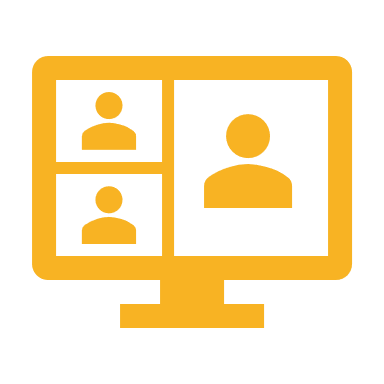 NA KOJI NAČIN KOMUNICIRATE PREKO MOBITELA S RODBINOM I PRIJATELJIMA?
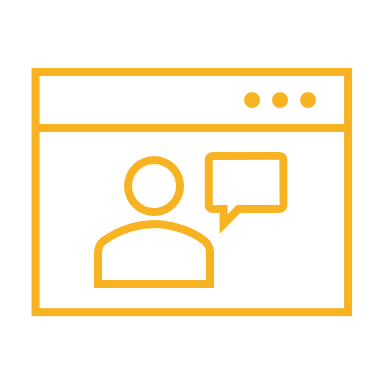 APLIKACIJA
PRONALAŽANJE KONTAKTA ZA PORUKU ILI POZIV
ODABIR KONTAKTA
PISANJE PORUKE
SLANJE PORUKE
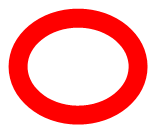 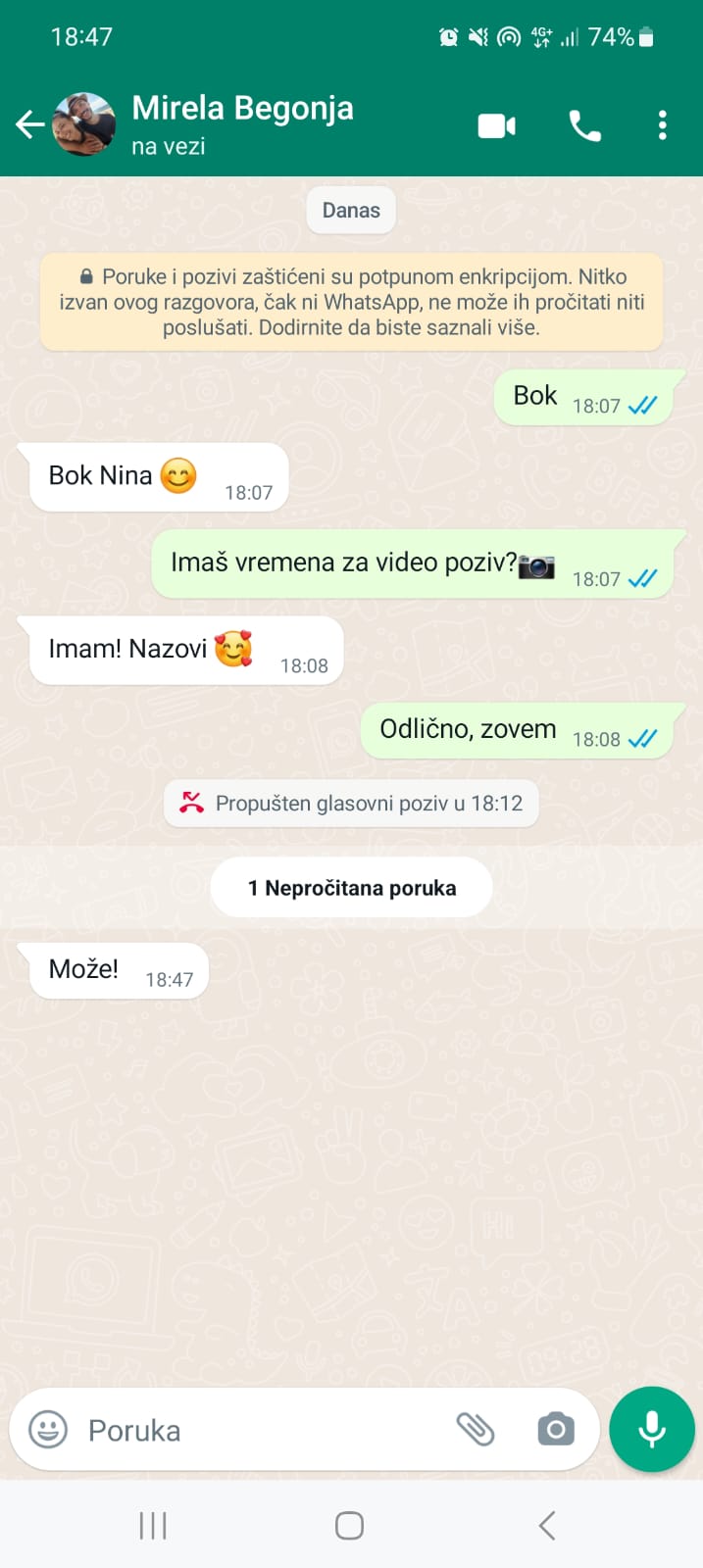 POZIV
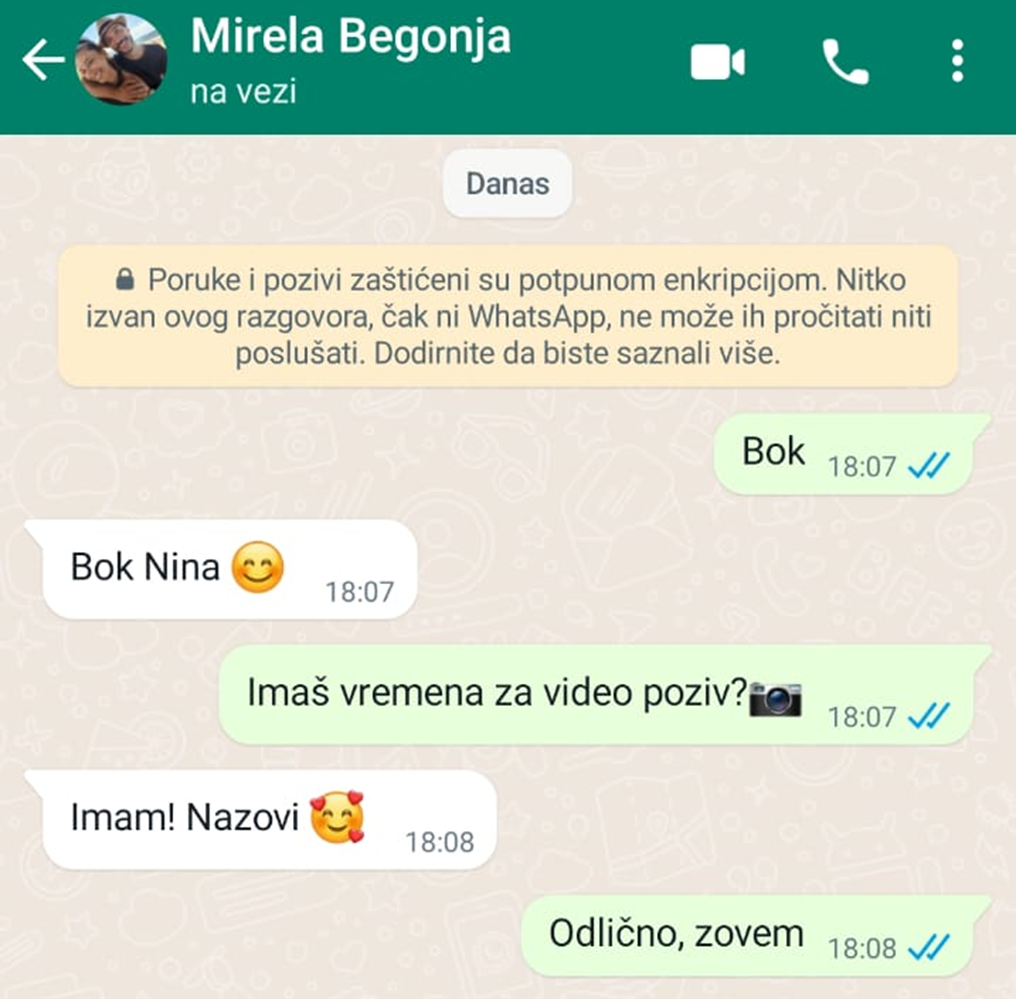 VIDEOPOZIV
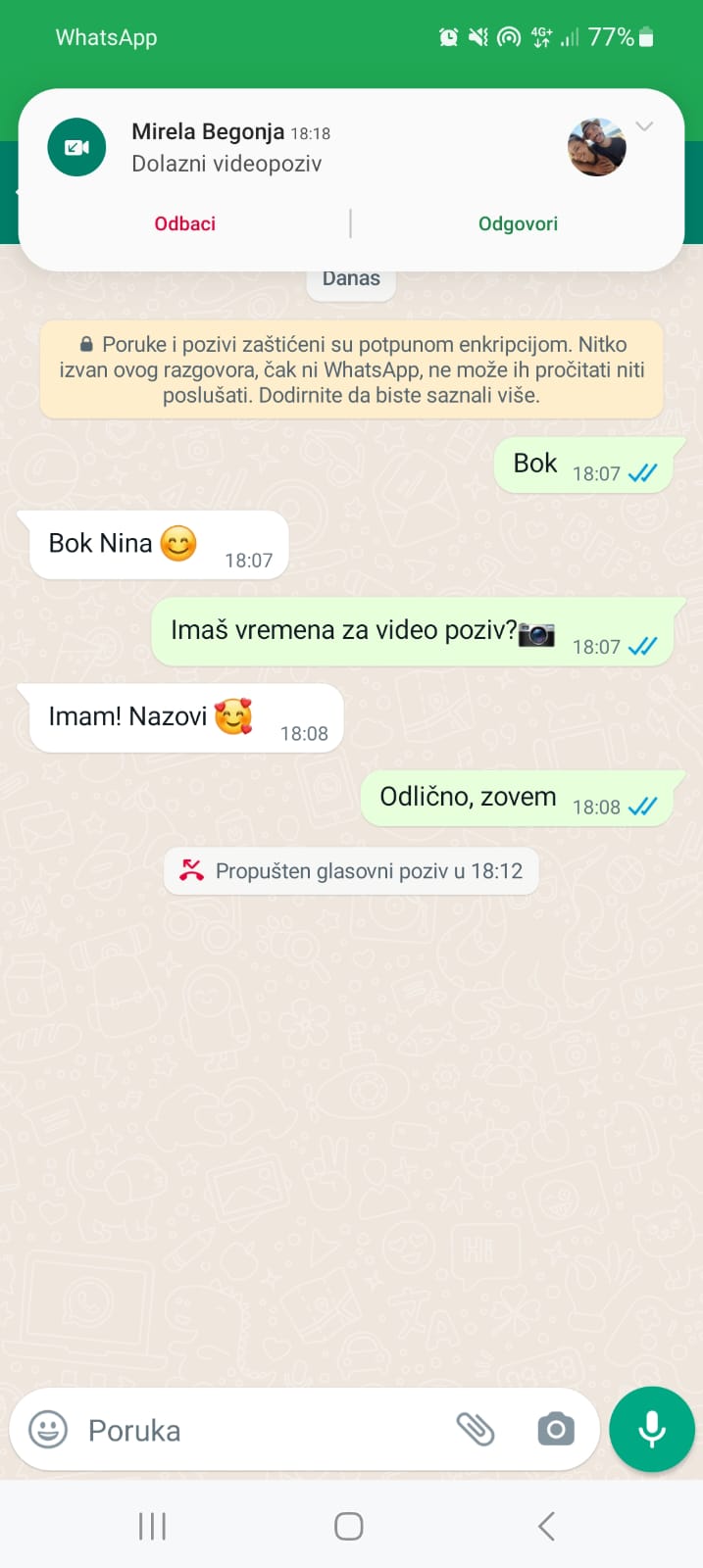 JAVLJANJE NA VIDEOPOZIV ILI POZIV
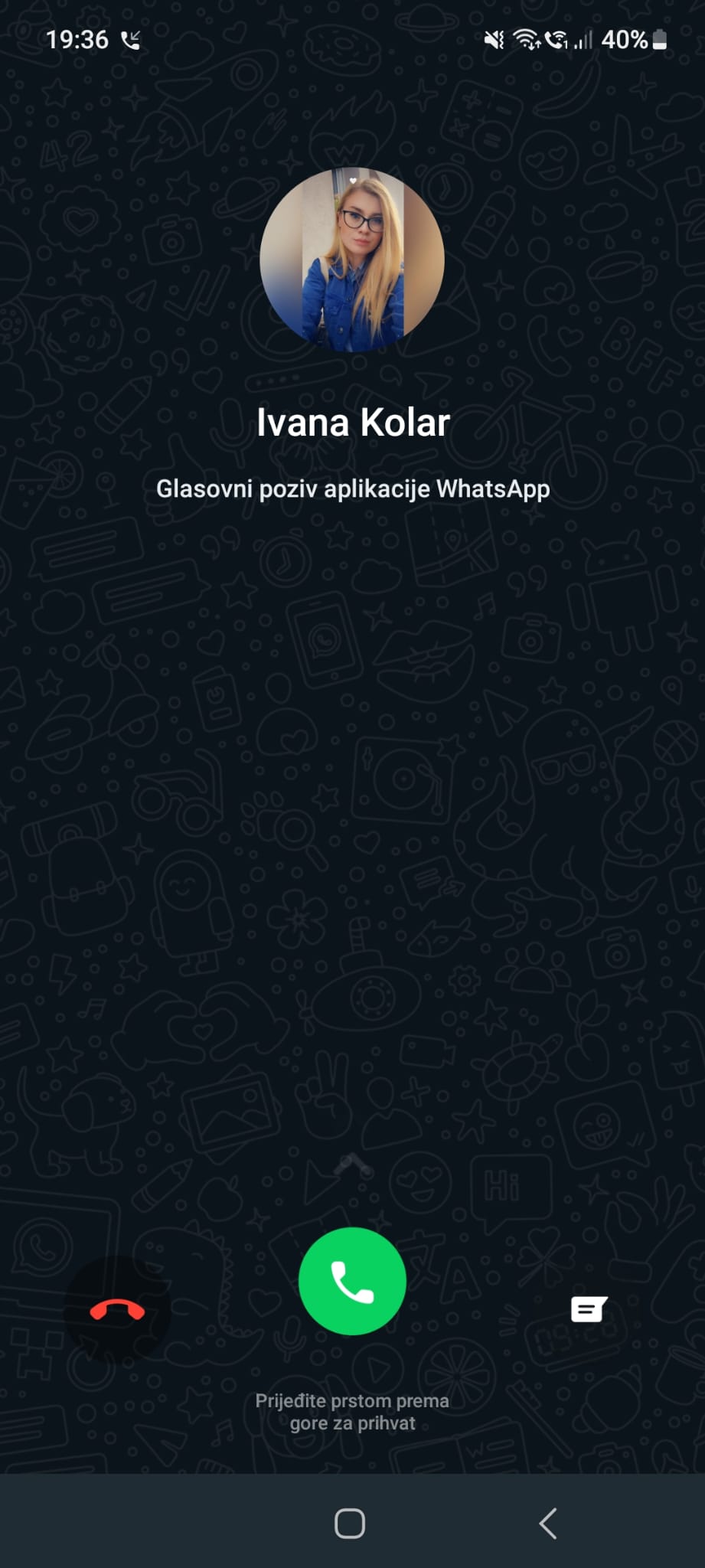 JAVLJANJE NA VIDEOPOZIV ILI POZIV
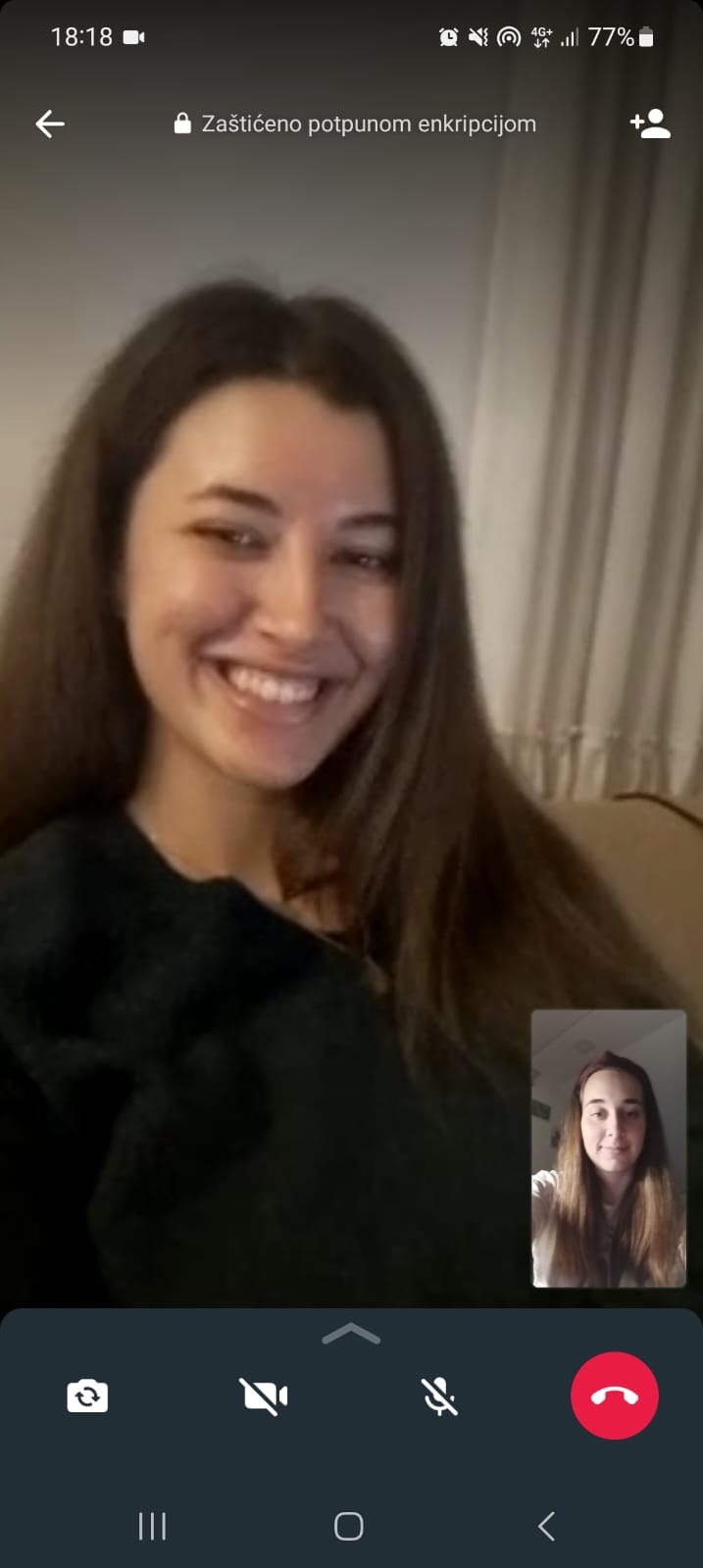 TIJEK VIDEOPOZIVA
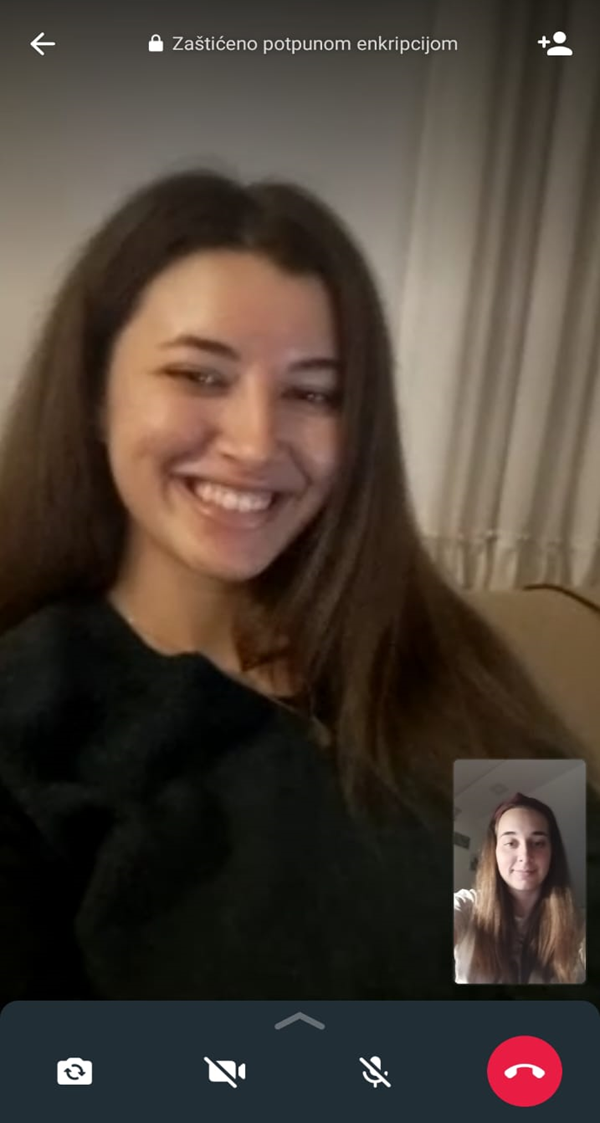 PREKID VIDEOPOZIVA
PRIMJER VIDEOPOZIVA
HVALA NA SURADNJI!
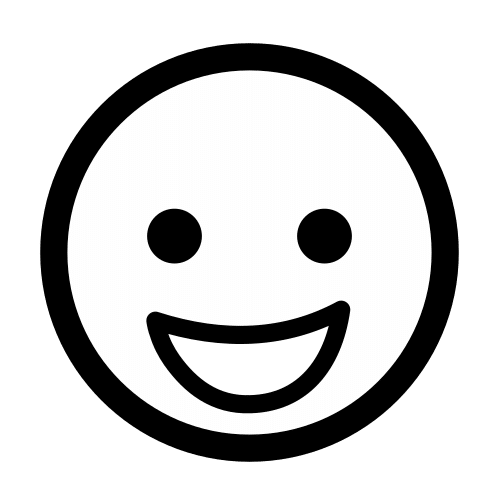 Fotografije s radionice
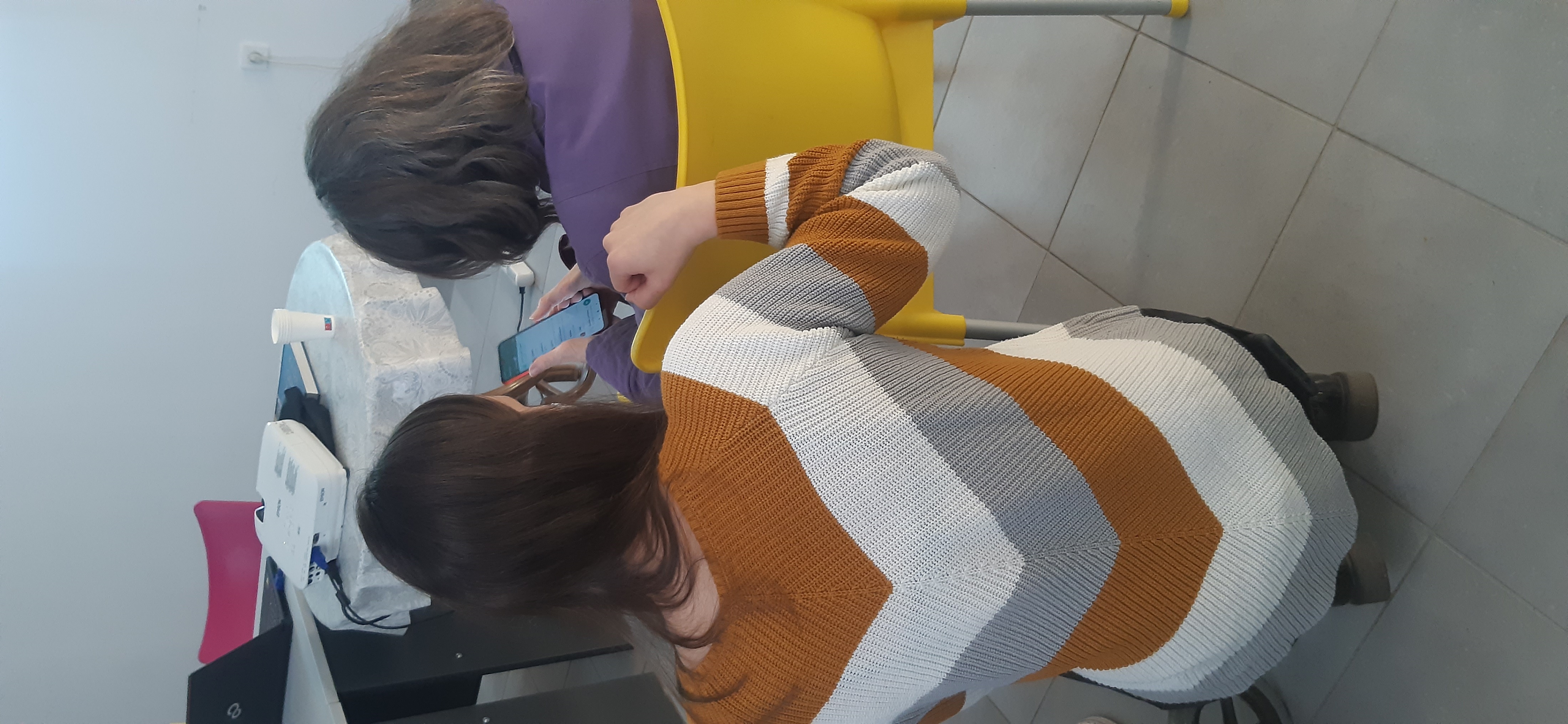 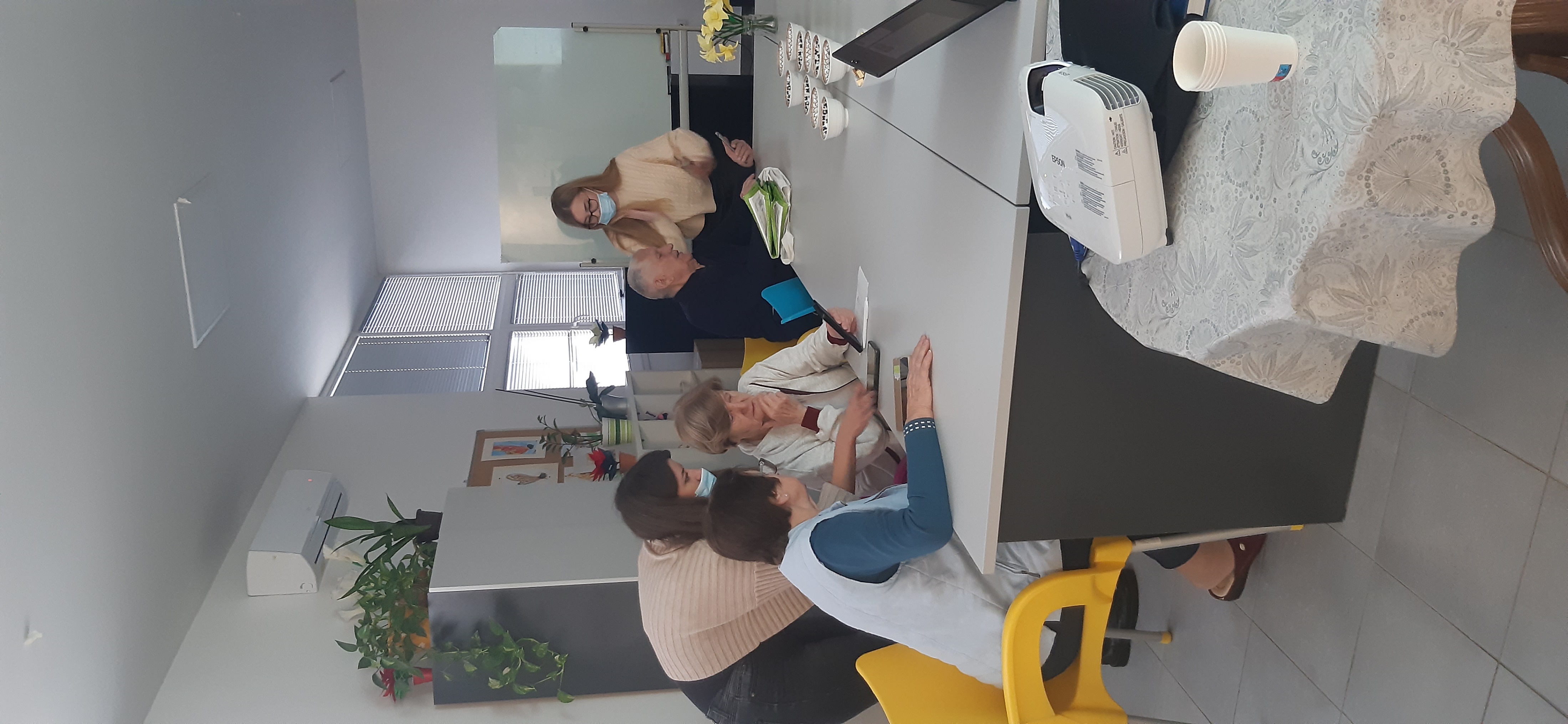 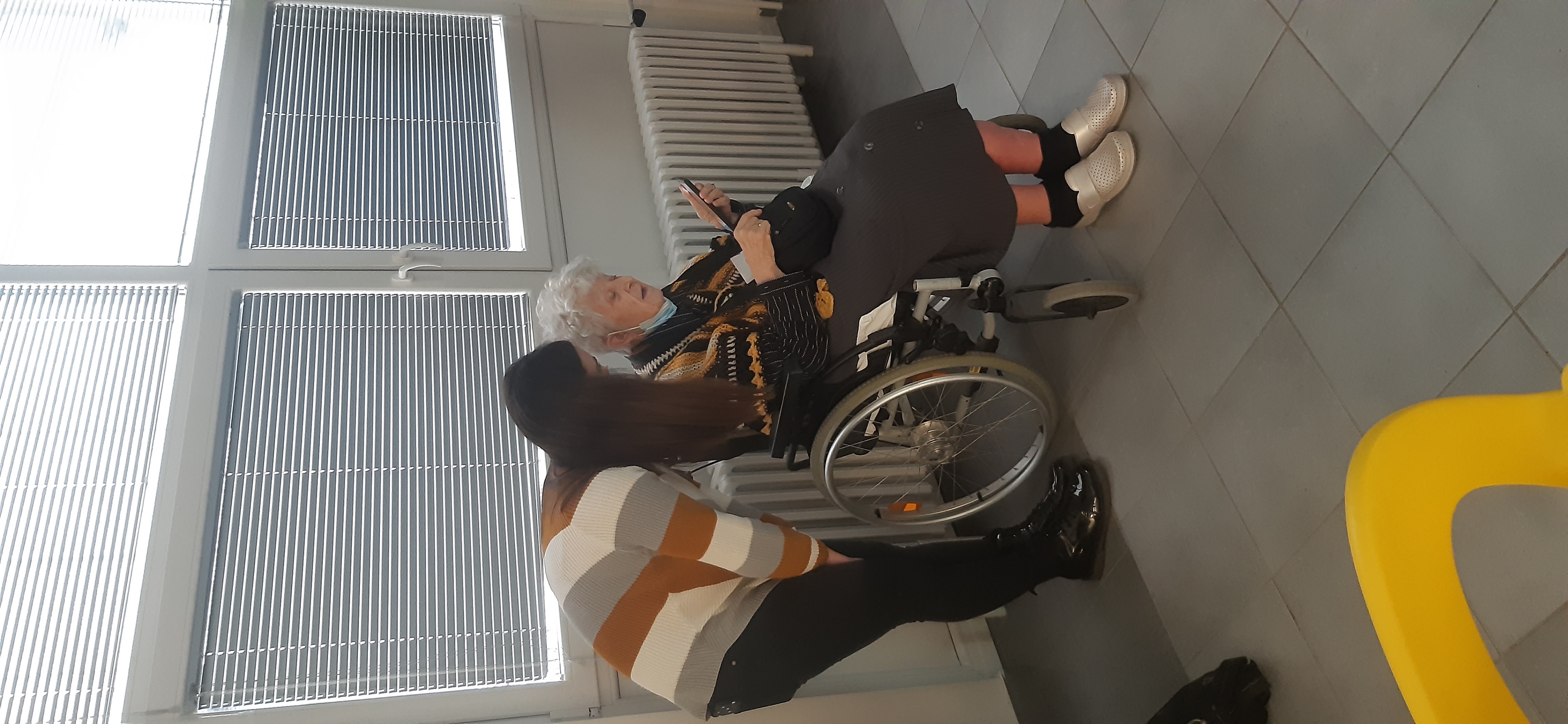 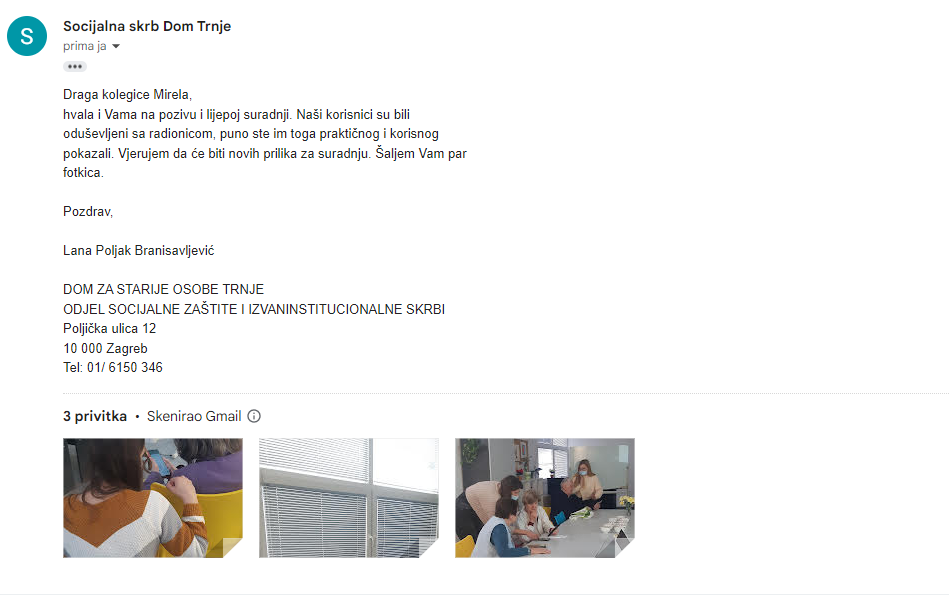 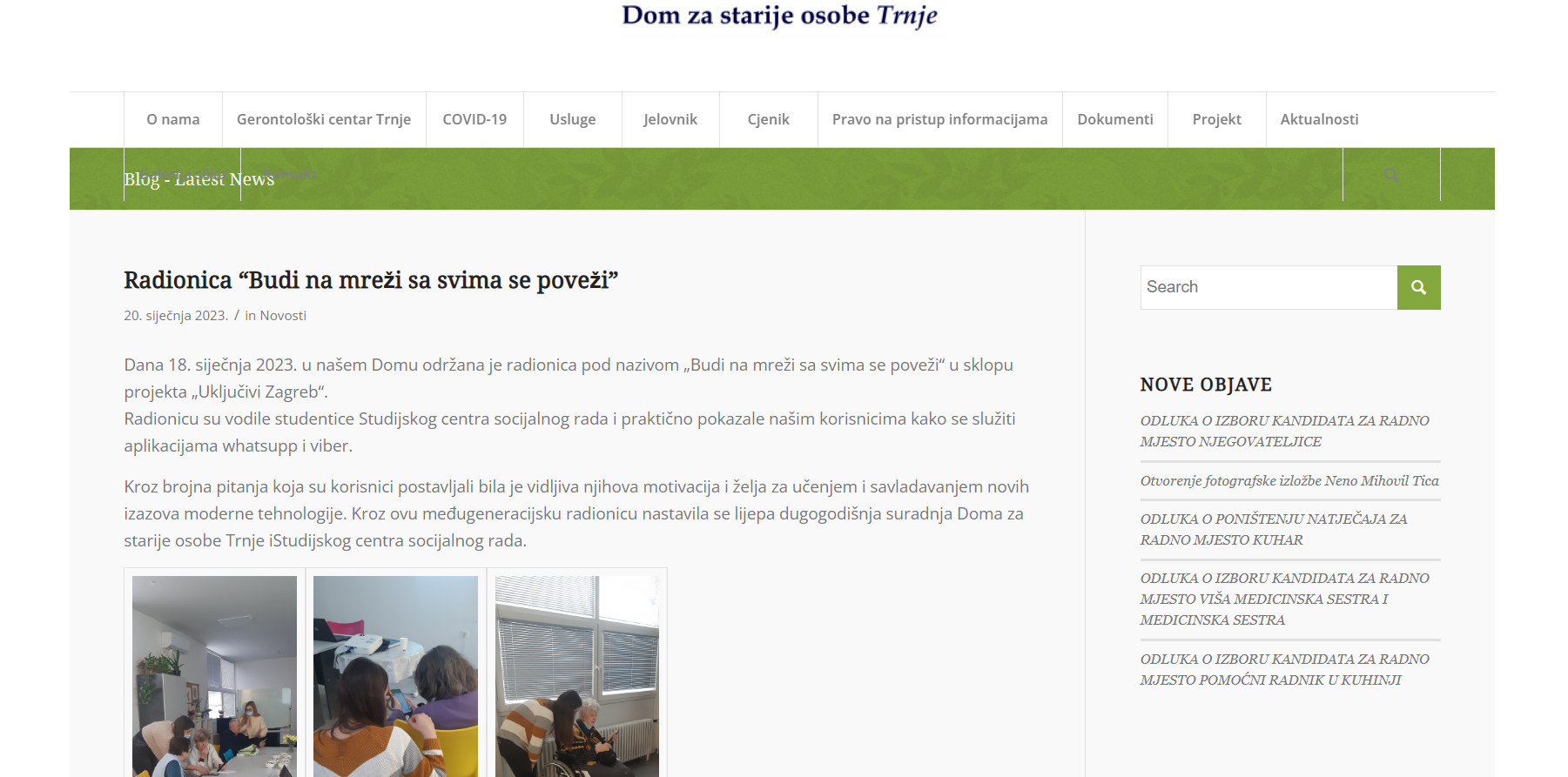 http://www.dom-trnje.hr/2023/01/20/radionica-budi-na-mrezi-sa-svima-se-povezi/
Mail I Objava na službenoj stranici doma za starije osobe trnje